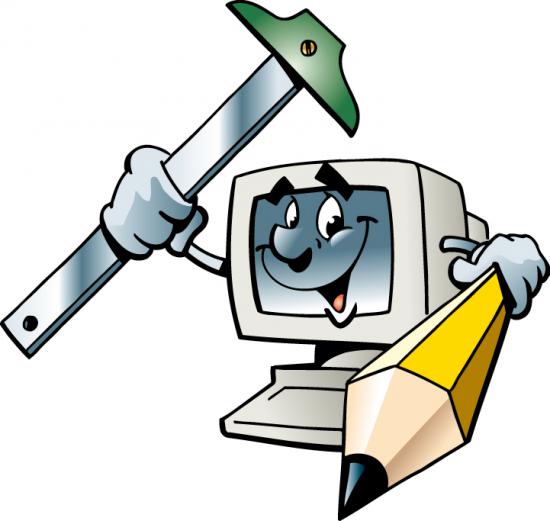 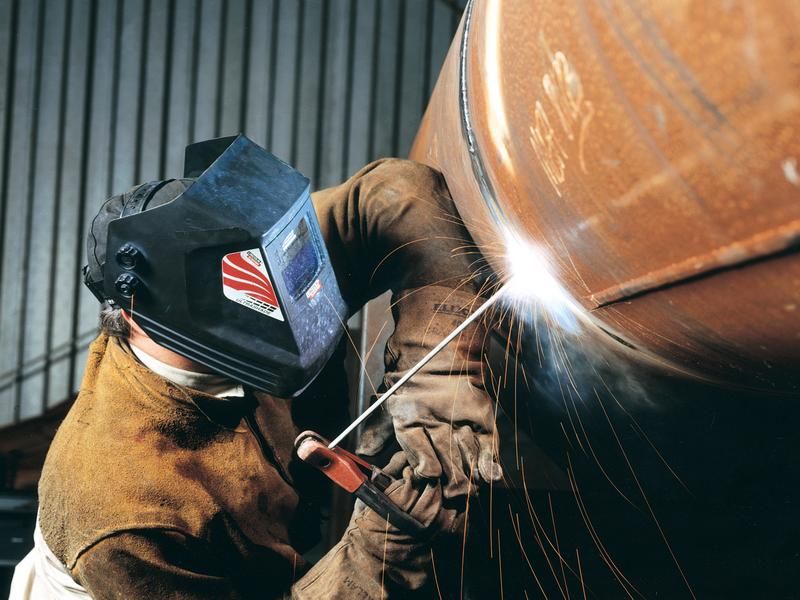 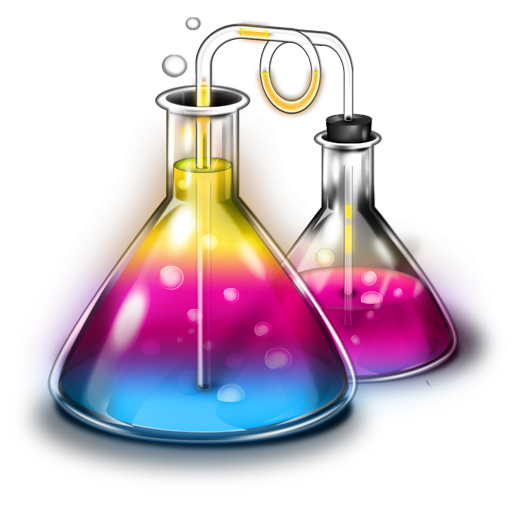 Тема занятия: Обмен информацией
Практическая работа № 27. Инструктаж по ТБ. Получение информации в локальных и глобальных компьютерных сетях.
Цель:
формирование представлений и навыков поиска информации в локальной сети и сети Интернет, оперативного обмена информацией, связанной с будущей профессией
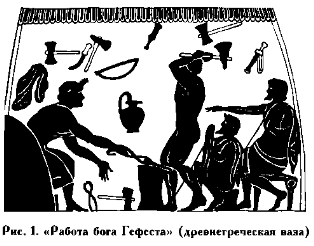 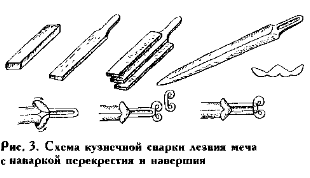 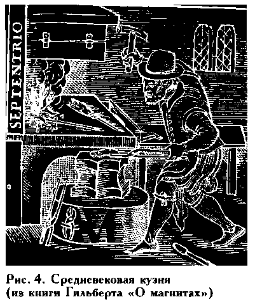 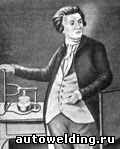 Петров Василий  Владимирович
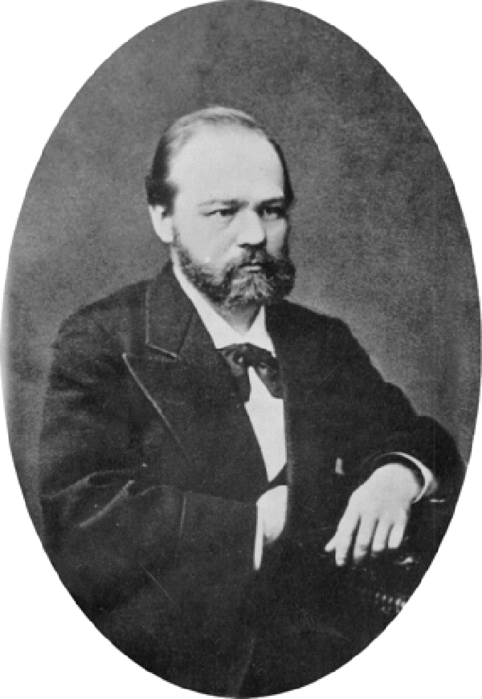 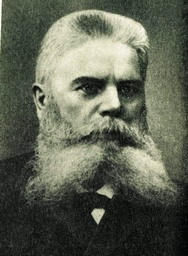 Дмитрий  Александрович  Лачинов
Николай Николаевич Бенардос
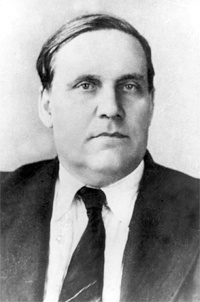 Константин Константинович  Хренов
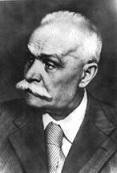 Патон О.Е.
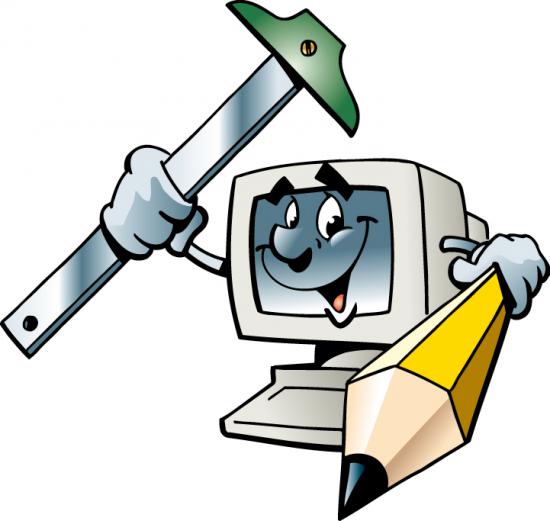 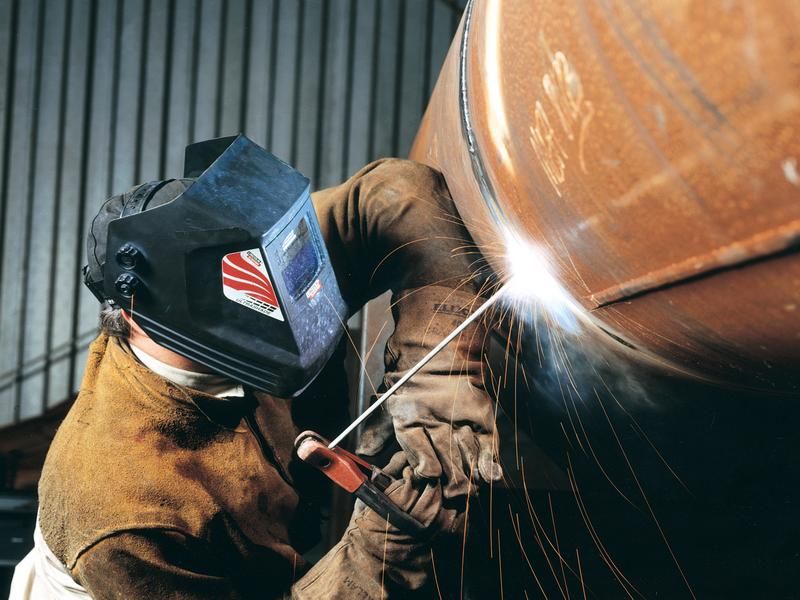 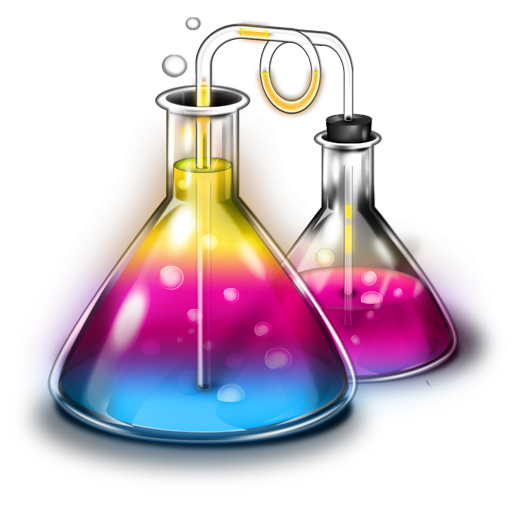 4
2
3
1
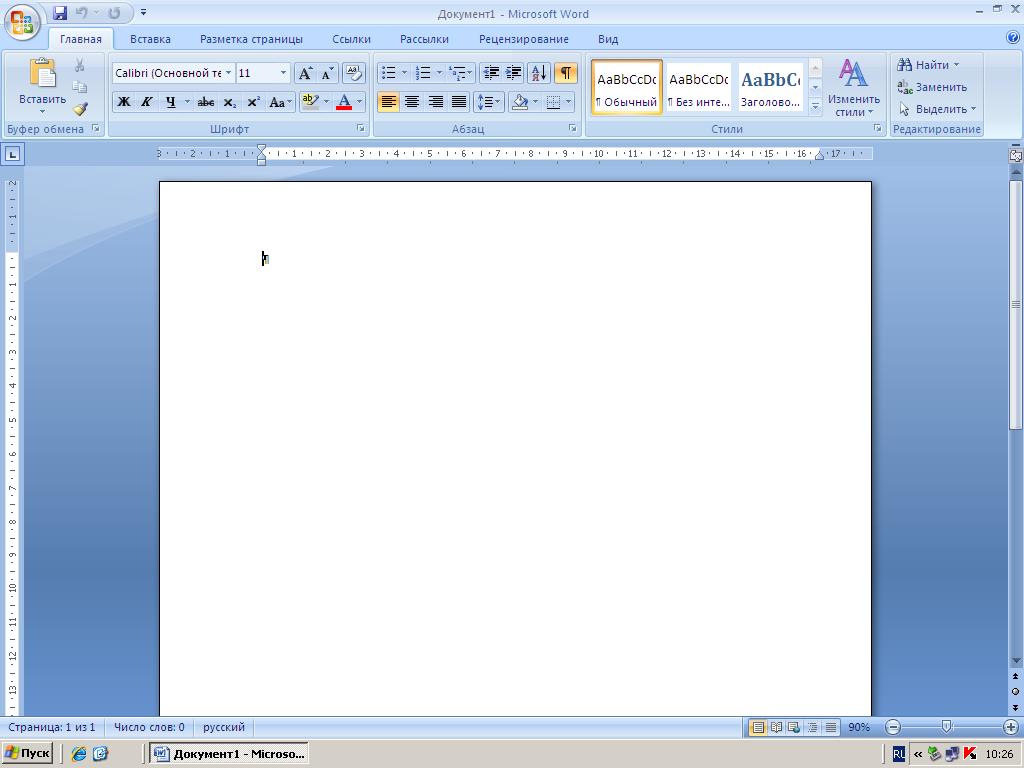 6
5
7
8
10
9
11
13
12
14
15
2
3
1
4
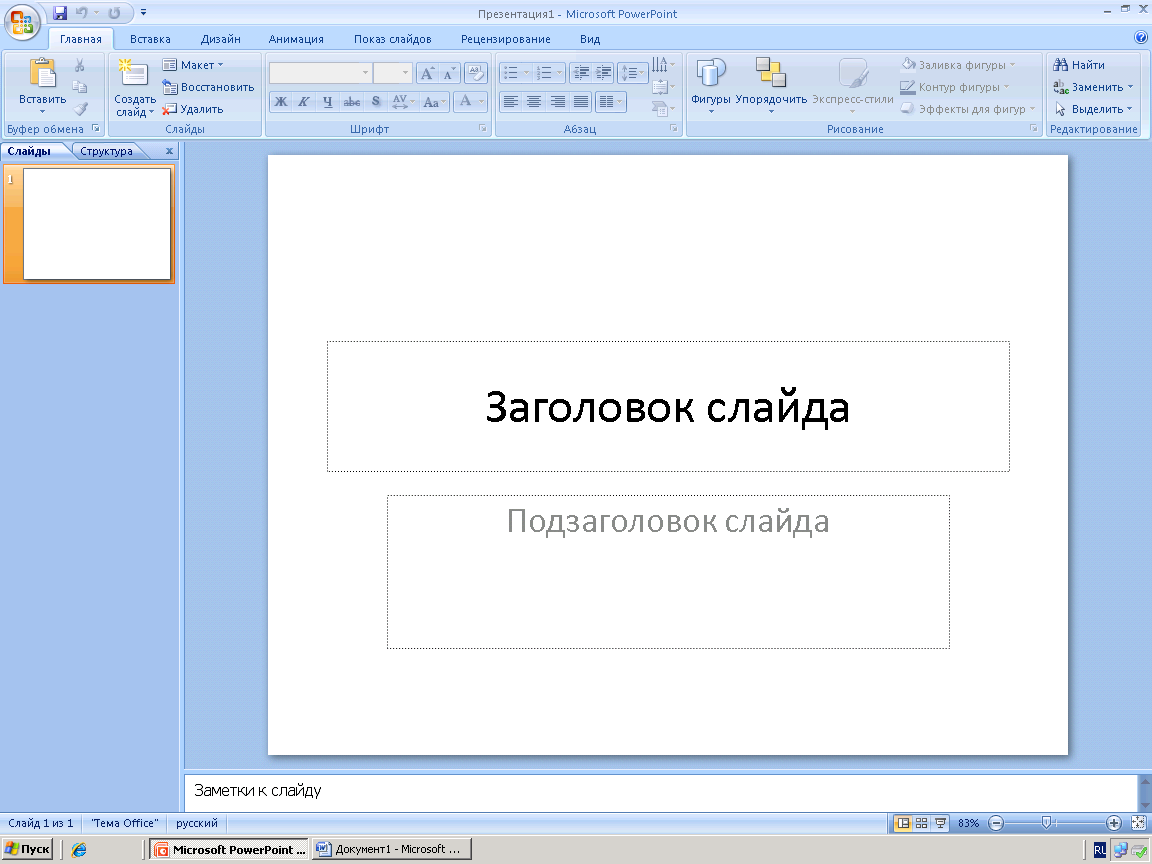 6
5
7
8
11
9
12
10
2
3
1
4
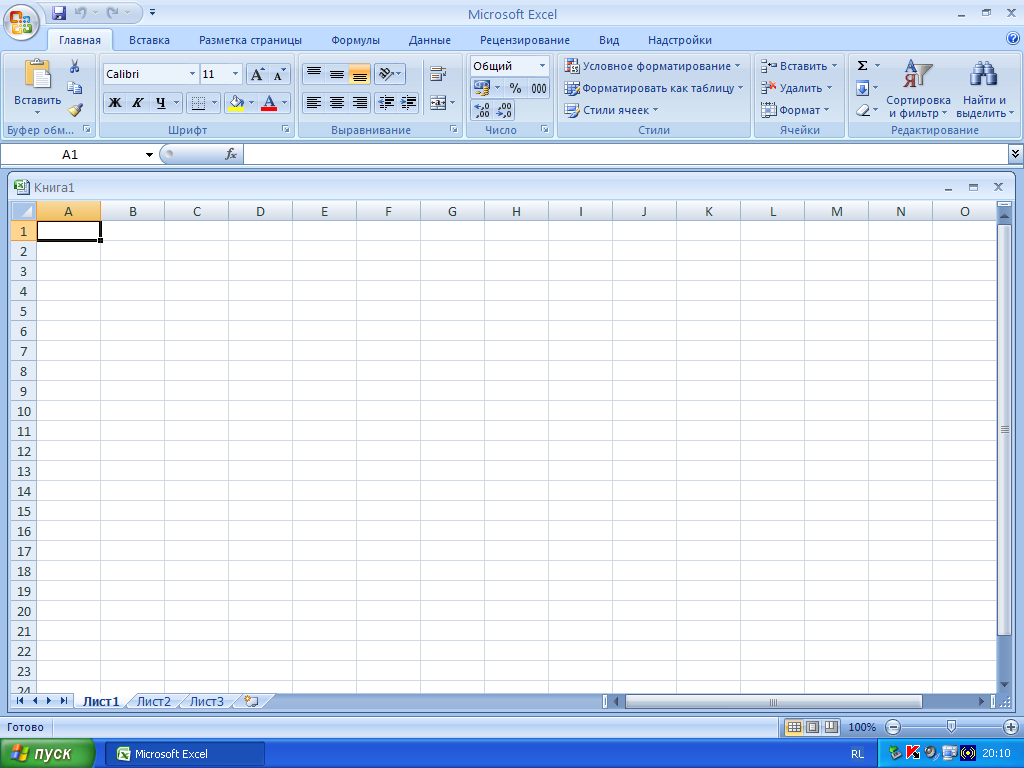 6
5
8
7
11
9
10
12
13
15
14
17
16
Сварка – химия
Сварка – это
Сварка – химия
Сварка – это получение неразъёмных соединений посредством установления межатомных связей между соединяемыми частями при их нагревании и (или) пластическом деформировании.
Сварка – химия
Сплавы – это …
Сварка – химия
Сплавы – это системы, состоящие из двух или более металлов, а также из металлов и неметаллов, обладающие свойствами, присущими металлическому состоянию.
Сварка – химия
СПЛАВЫ
по составу
СПЛАВЫ
по составу
никелевые
медные
алюминиевые
титановые
бериллиевые
цинковые
Сварка – химия
Газы, используемые при сварке металлов
Ar
CO2
O2
N2
C2H2
He
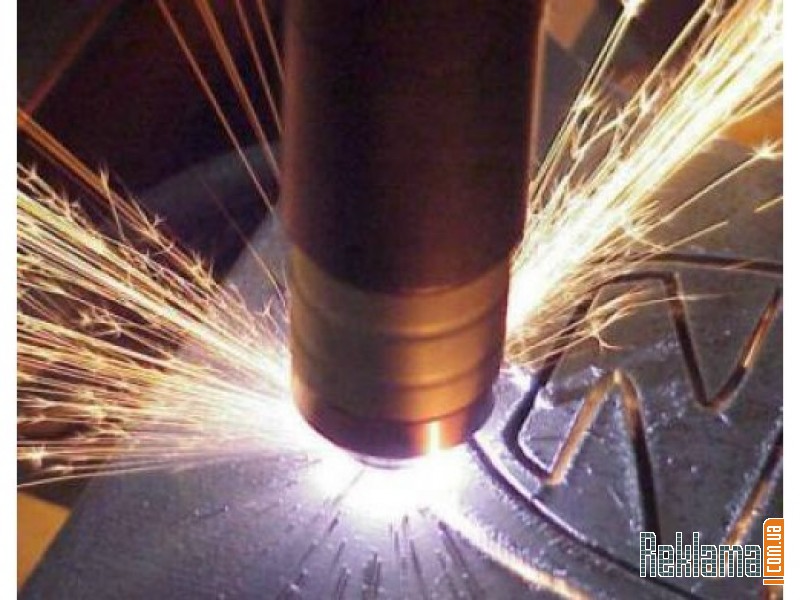 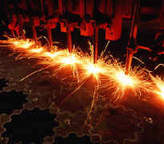 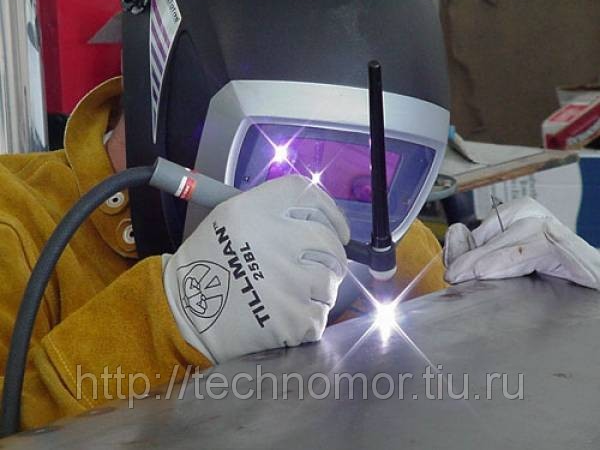 Тема занятия: Обмен информацией
Практическая работа № 27. Инструктаж по ТБ. Получение информации в локальных и глобальных компьютерных сетях.
Тема занятия: Обмен информацией